Kaišiadorių Vaclovo Giržado
progimnazijos
2022 - 2023 m. m.
Gamtosauginės mokyklos veiklos
Pristato: Gamtosauginio komiteto pirmininkas 
Raigardas Kriugžda
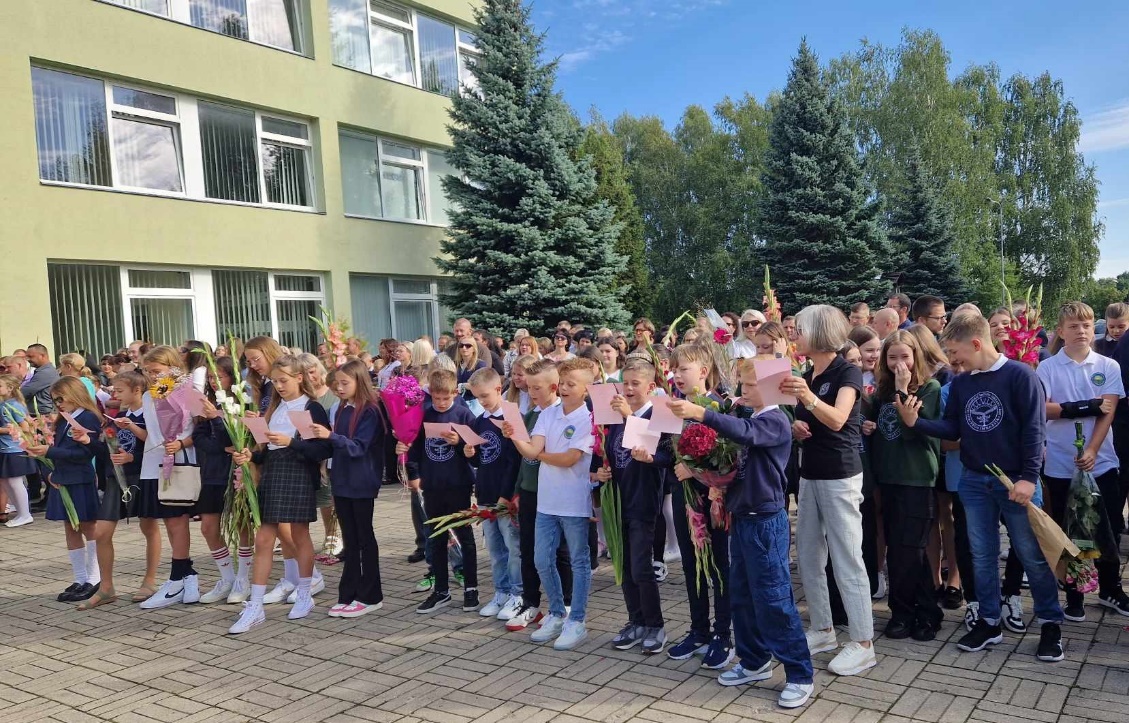 Kaišiadorių Vaclovo Giržado progimnazija
Progimnazija šventė 45 metų sukaktį.
Mokosi 1020 mokinių: nuo priešmokyklinio ugdymo iki 8 klasės.
Šiais metais pasirašyta bendradarbiavimo sutartis su VDU.
Didžiuojamės aktyvia mokinių savivalda, gamtosaugine veikla.
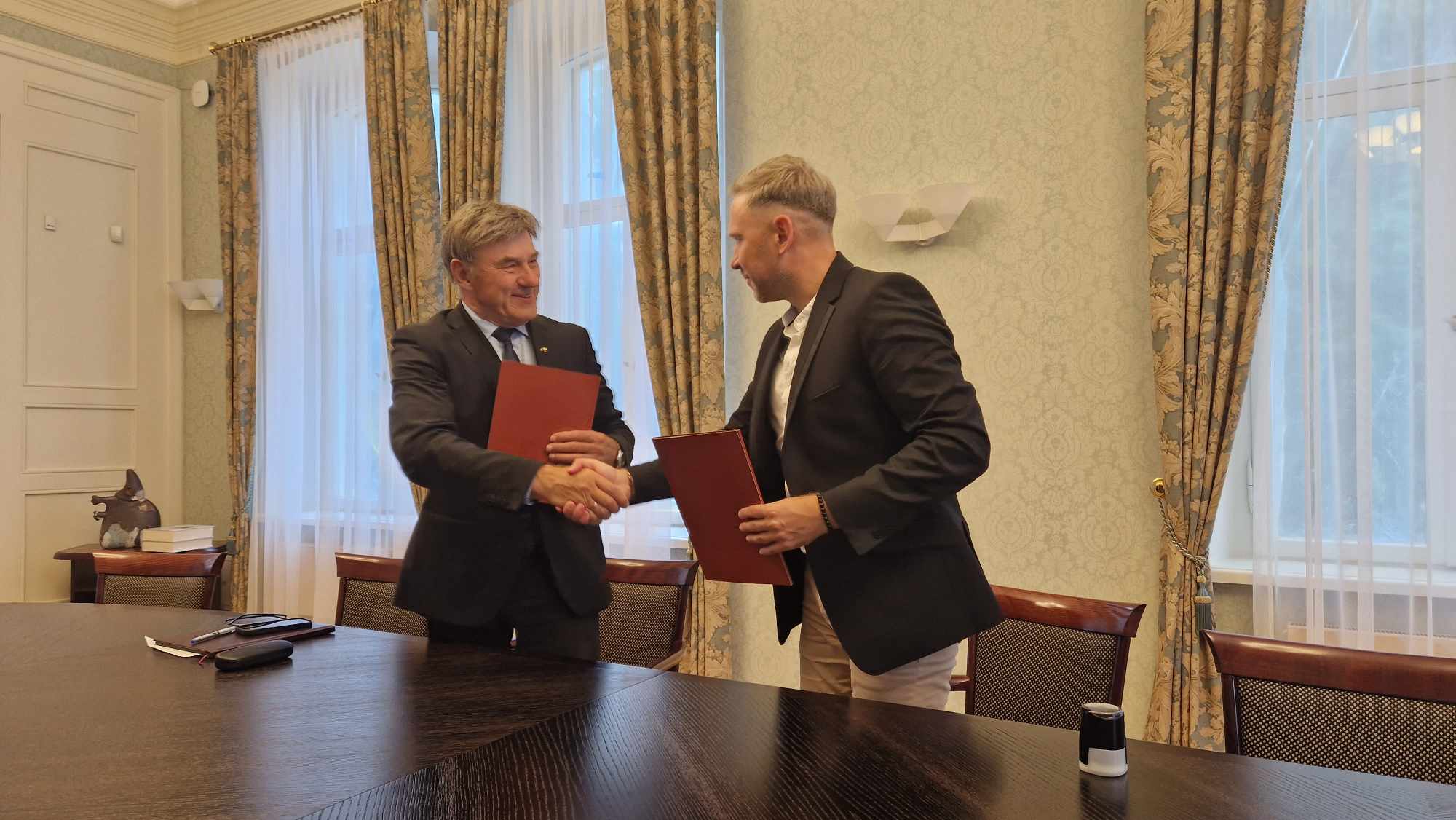 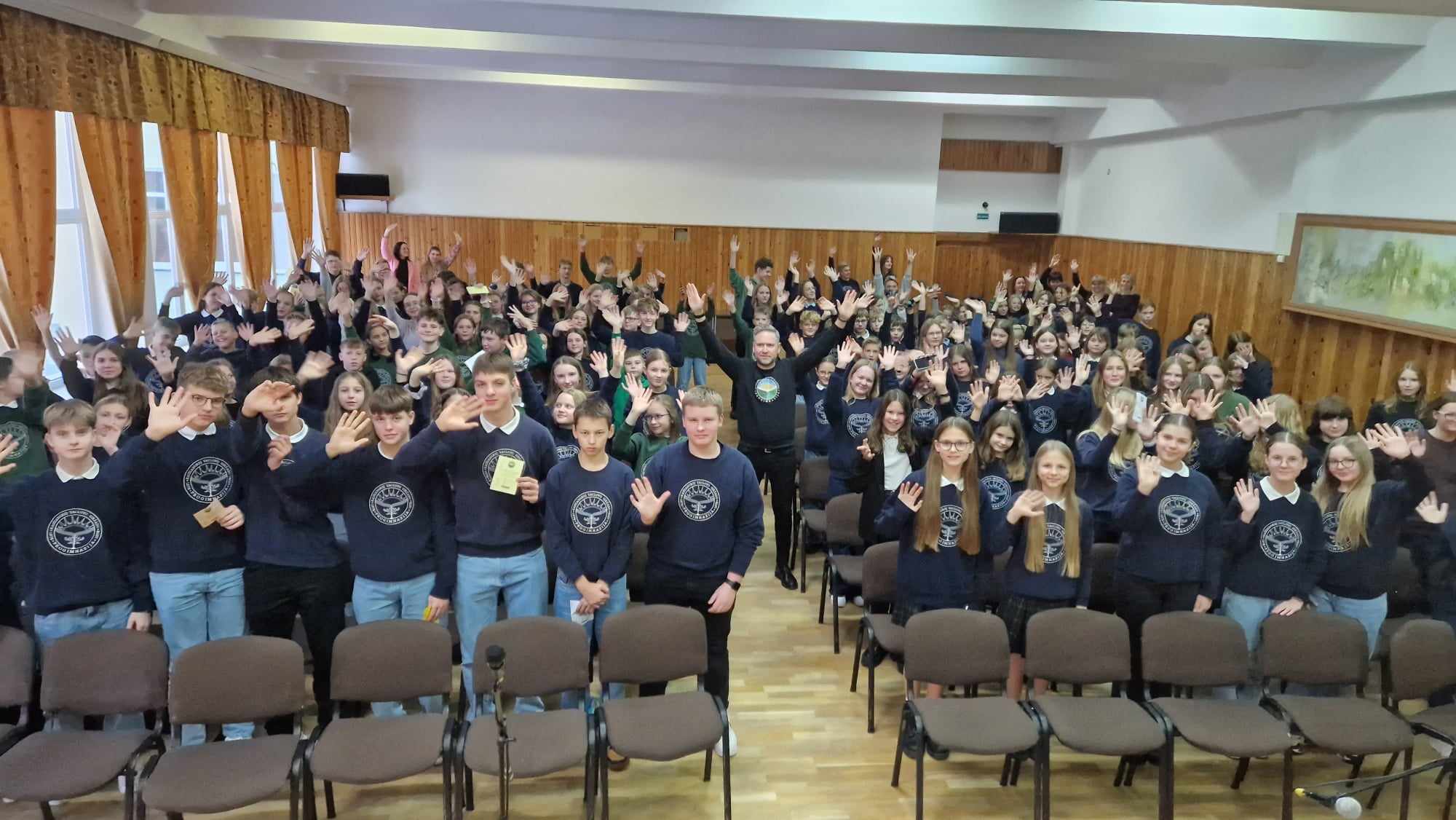 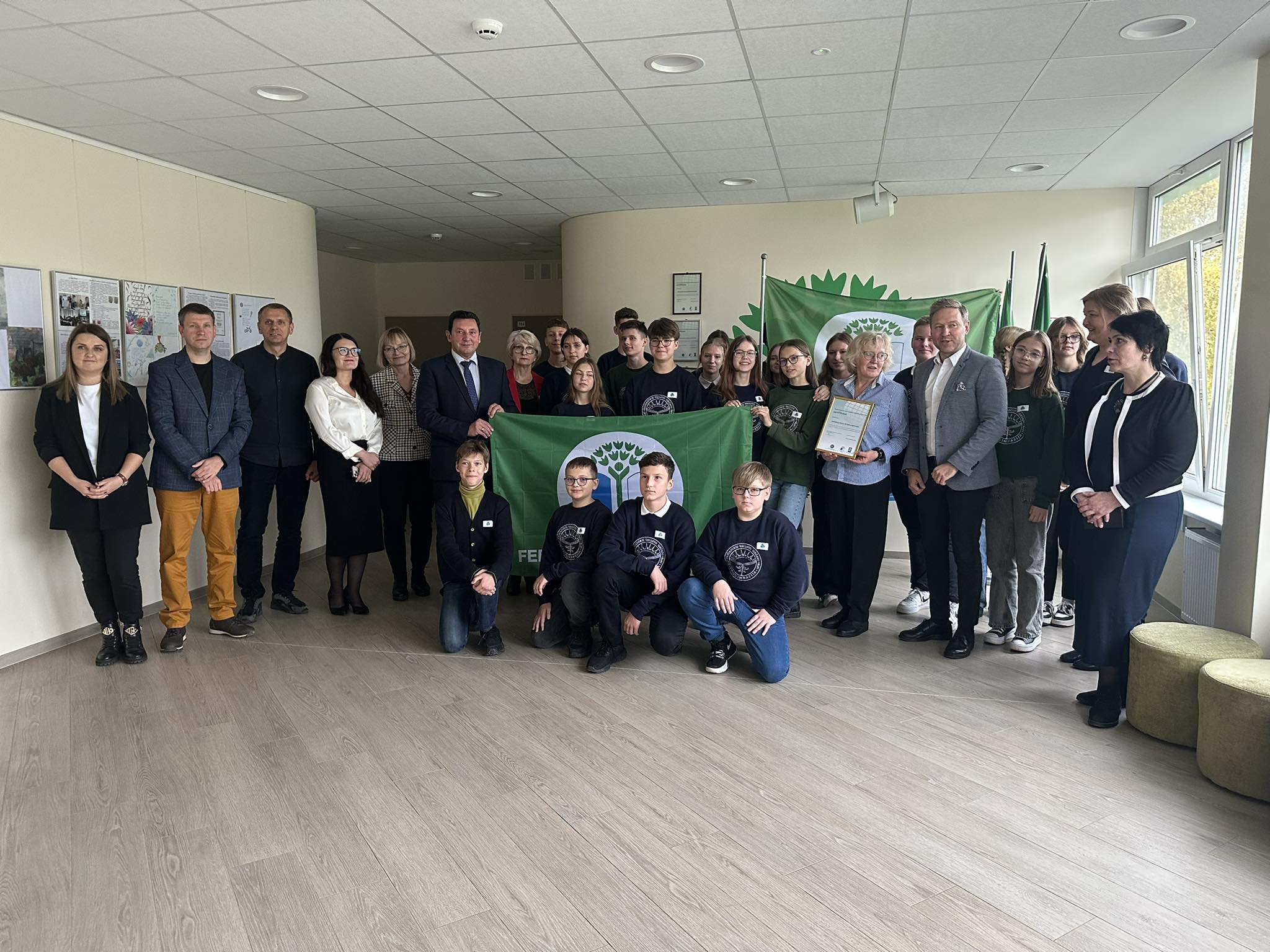 Gamtosauginė mokykla 11 metų – 11 žaliųjų vėliavų
Vienintelė Kaišiadorių rajone gamtosauginė mokykla 
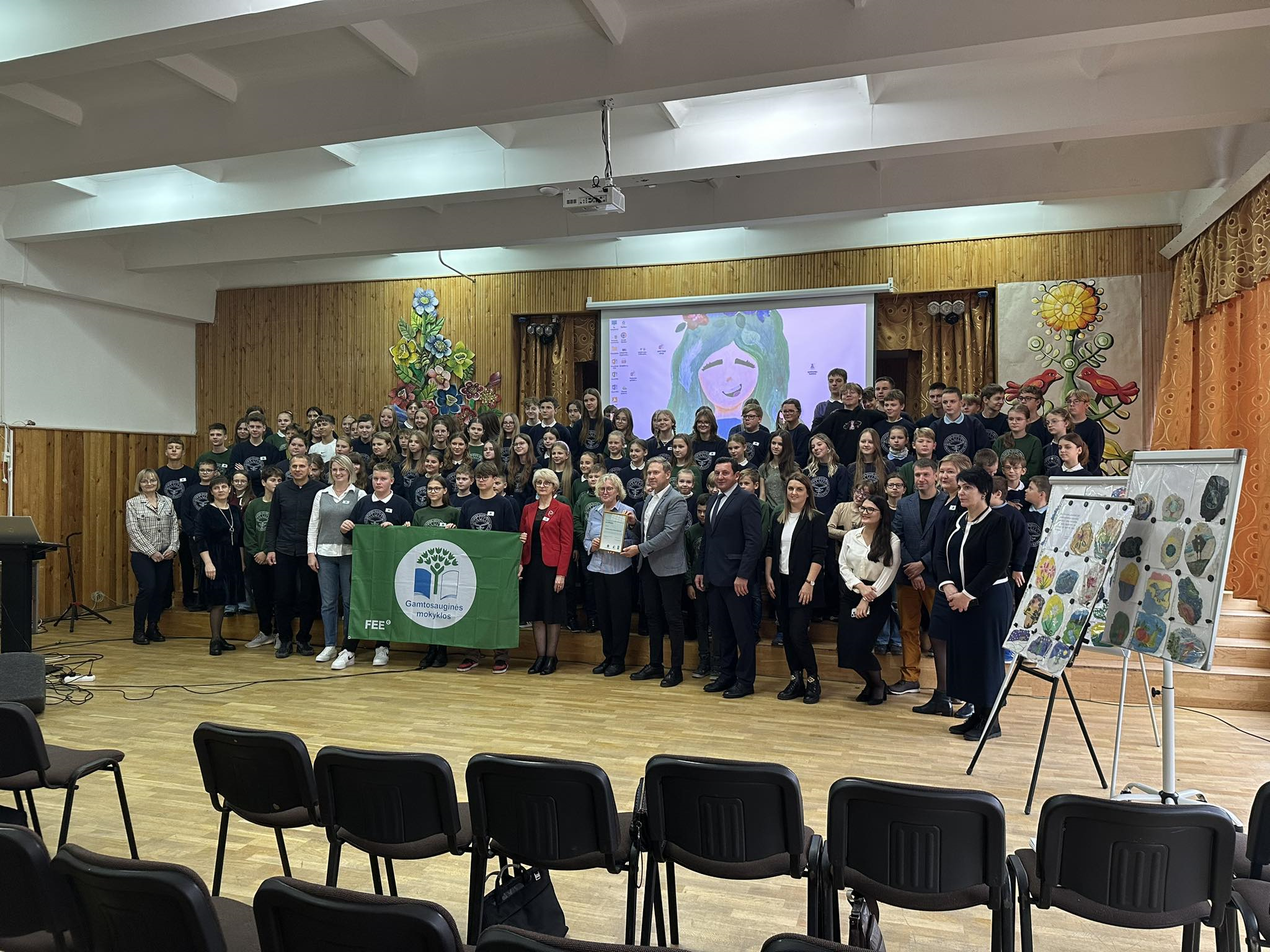 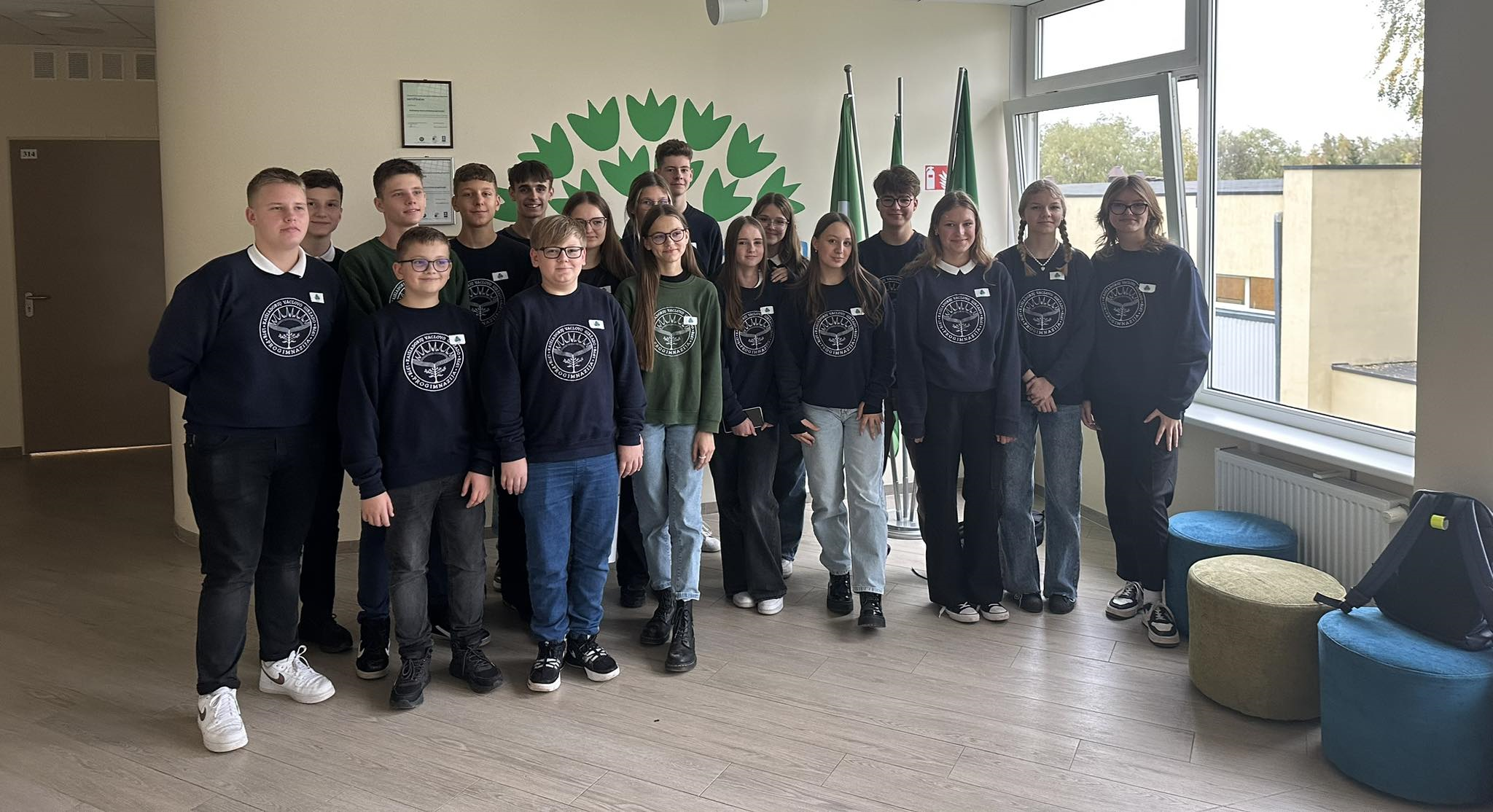 Antrinės žaliavos
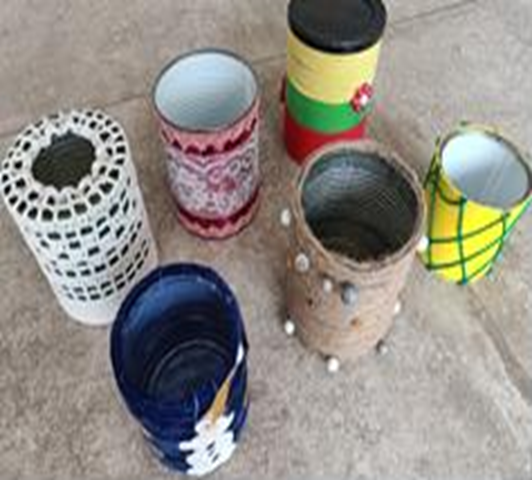 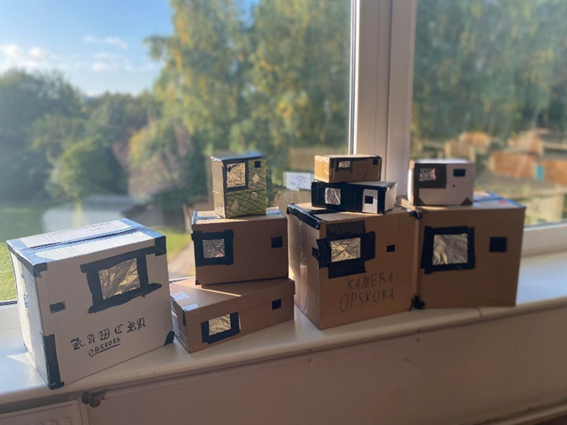 Antrinių žaliavų panaudojimas interjero  dekoracijai, įvairiems kūrybiniams darbeliams.
 Iš antrinių žaliavų progimnazijos mokiniai pagamino Camera‘s Obscura‘s, kūrybinių darbeliu kurie buvo eksponuojami mokyklos fojė, optinius žaislus ir net popierių ant kurio tapė savo piešinius.
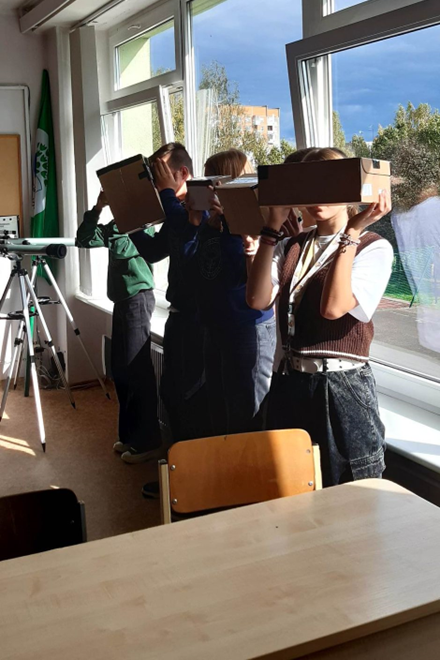 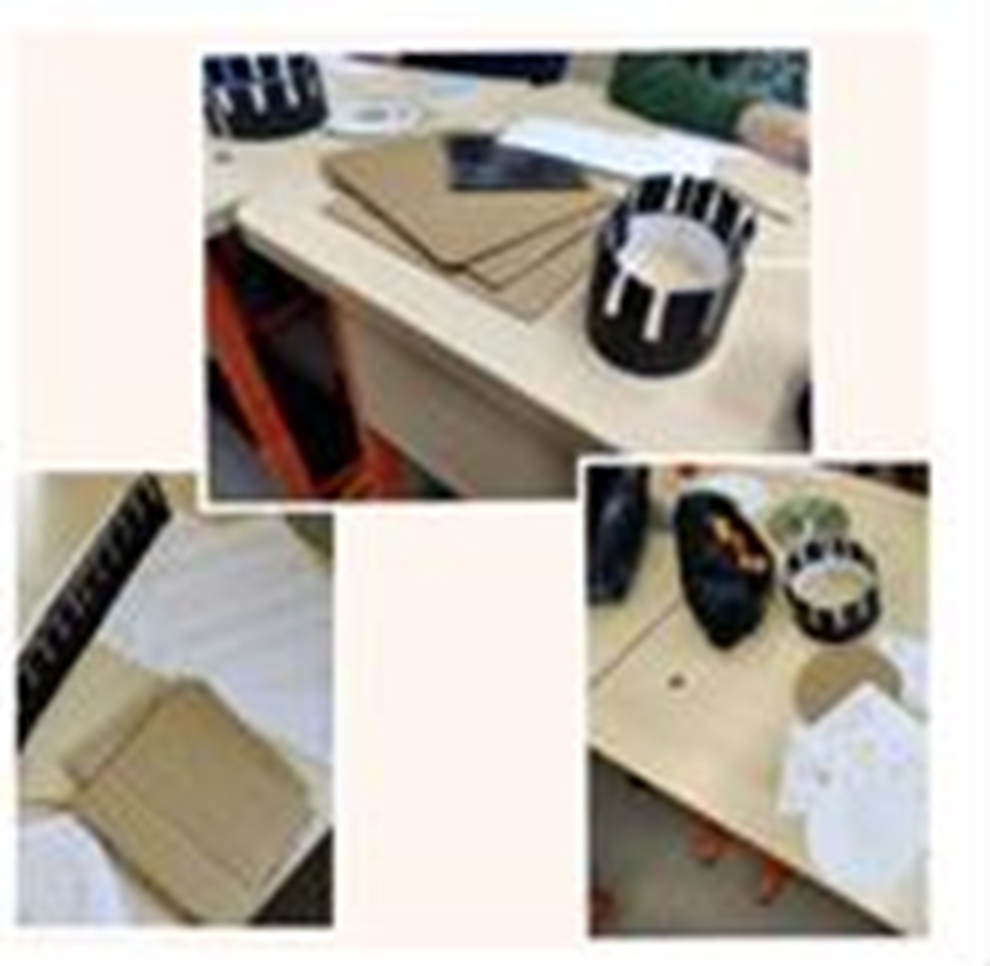 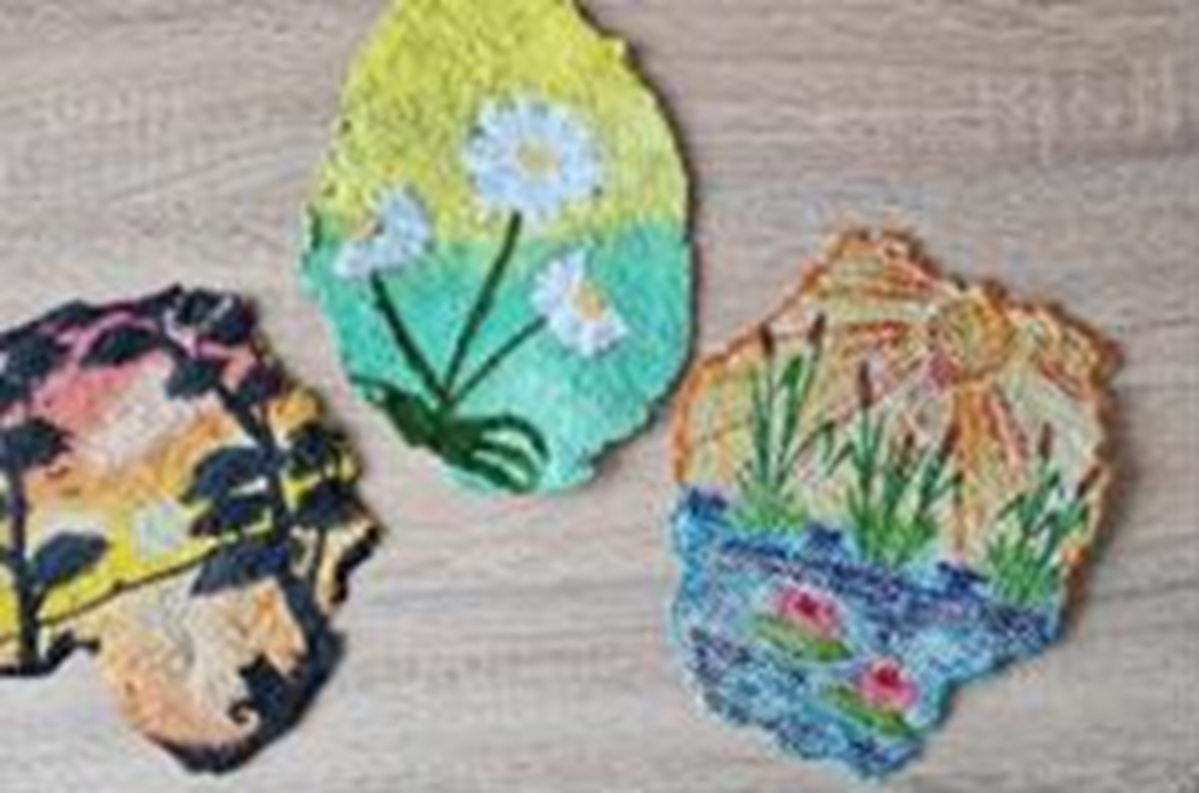 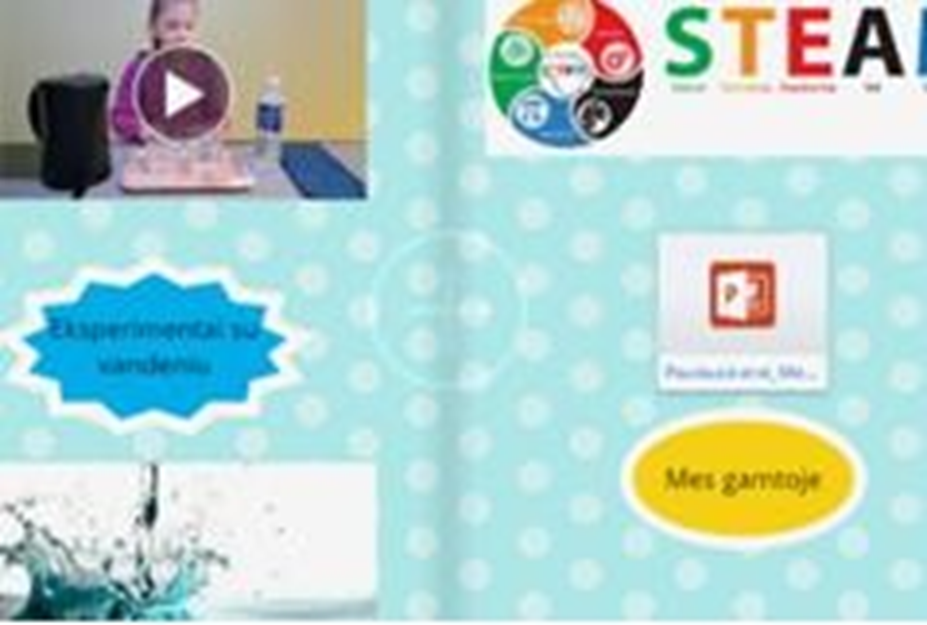 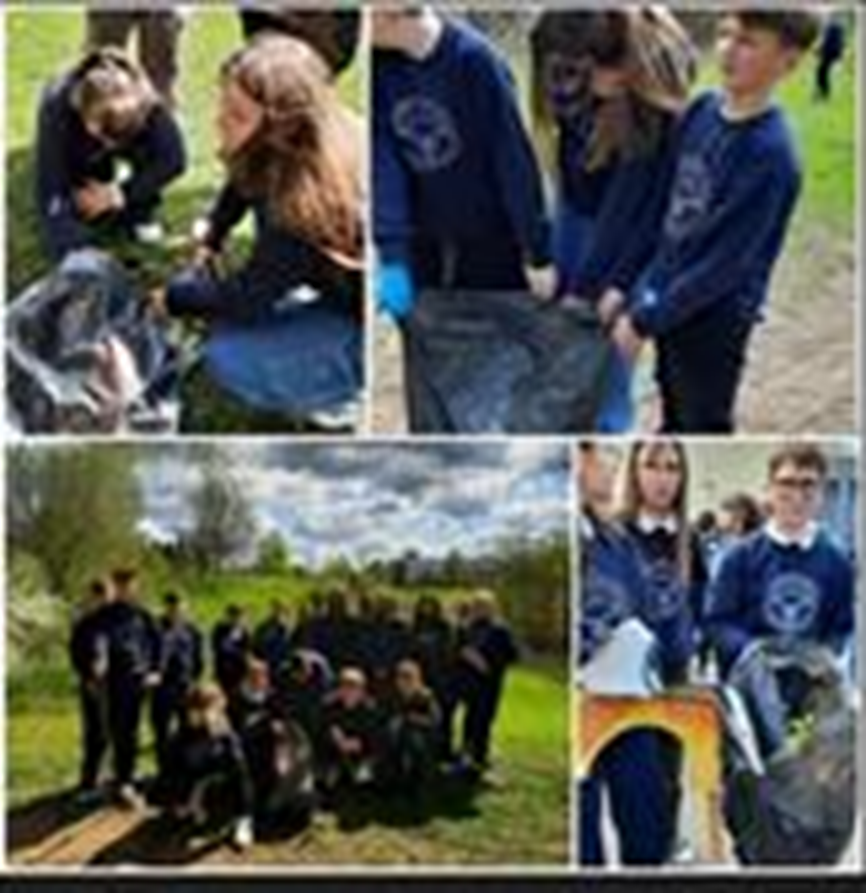 Interaktyvios pamokos/konferencijos
7d klasės mokiniai dalyvavo interaktyvioje pamokoje, kodėl didžioji miegapelė – negali užmigti? 
6 klasių mokiniai geografijos  pamokose rinkdami šiukšles  progimnazijos teritorijoje nustatė, kaip  keliauja pakuotės po Pasaulį, jas rūšiavo, diskutavo.
Taip pat neatsilieka ir pradinių klasių mokytojai su mokiniais jie dalyvavo „Atrask, pažink, mąstyk, kurk“ konferencijoje. Konferencijos dalyviai skaitė pranešimus, atliko eksperimentus, tyrimus.
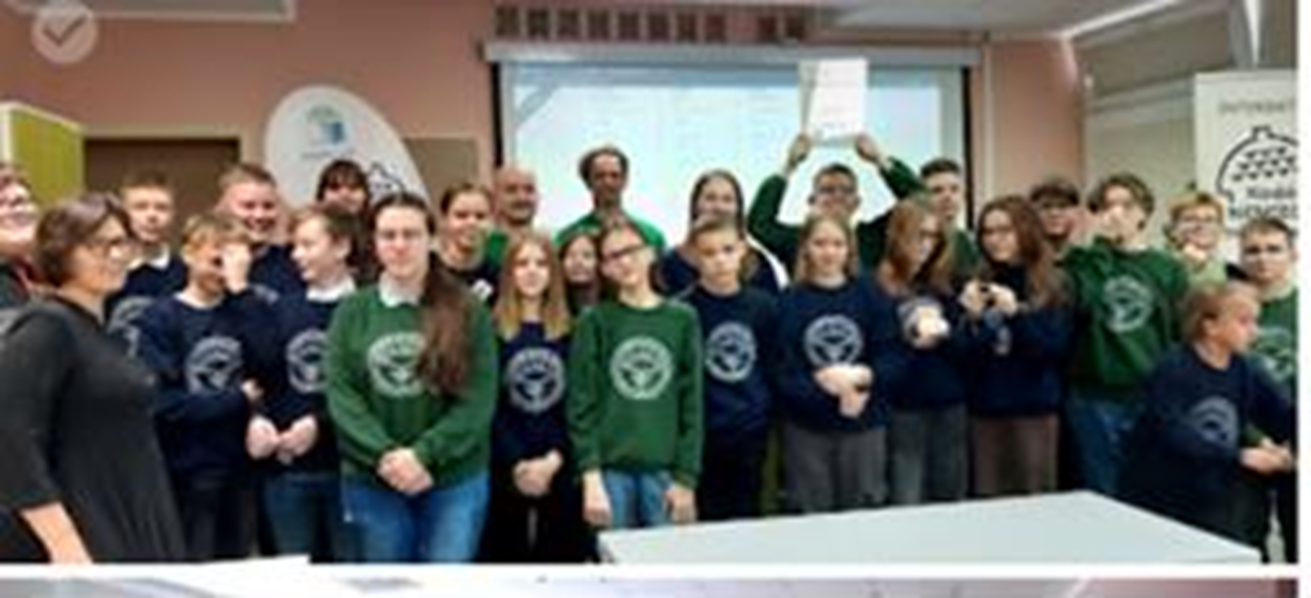 Edukacijos
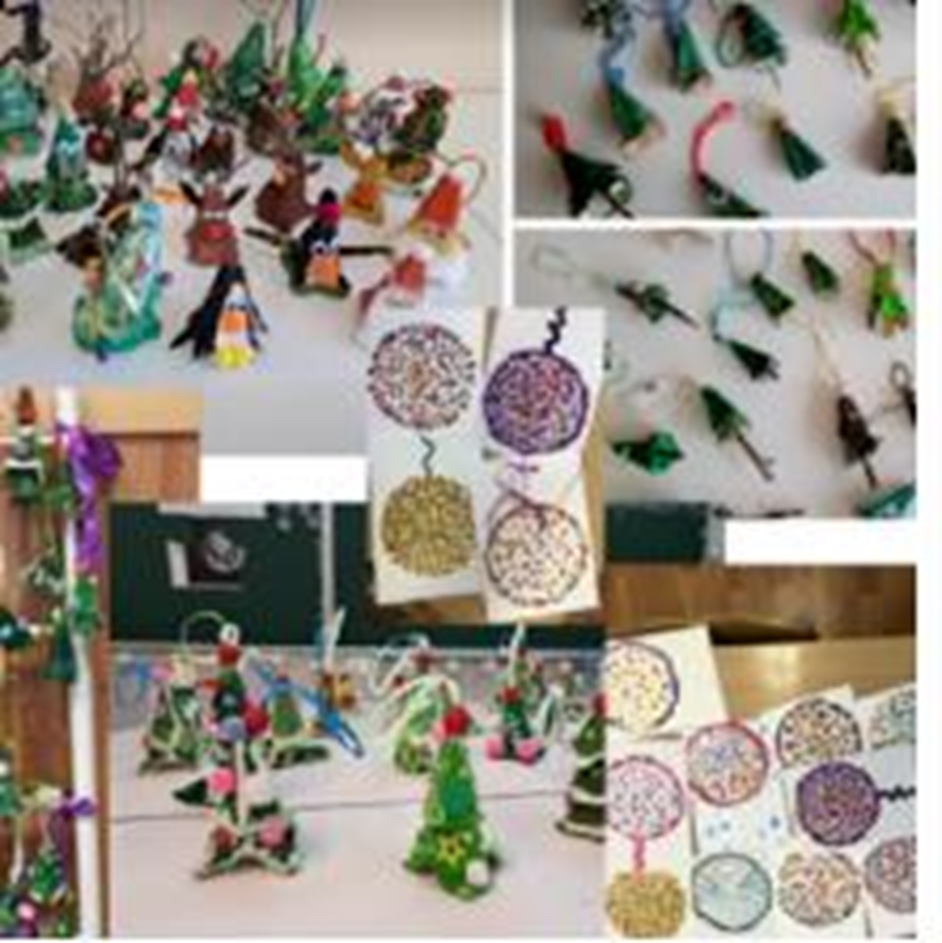 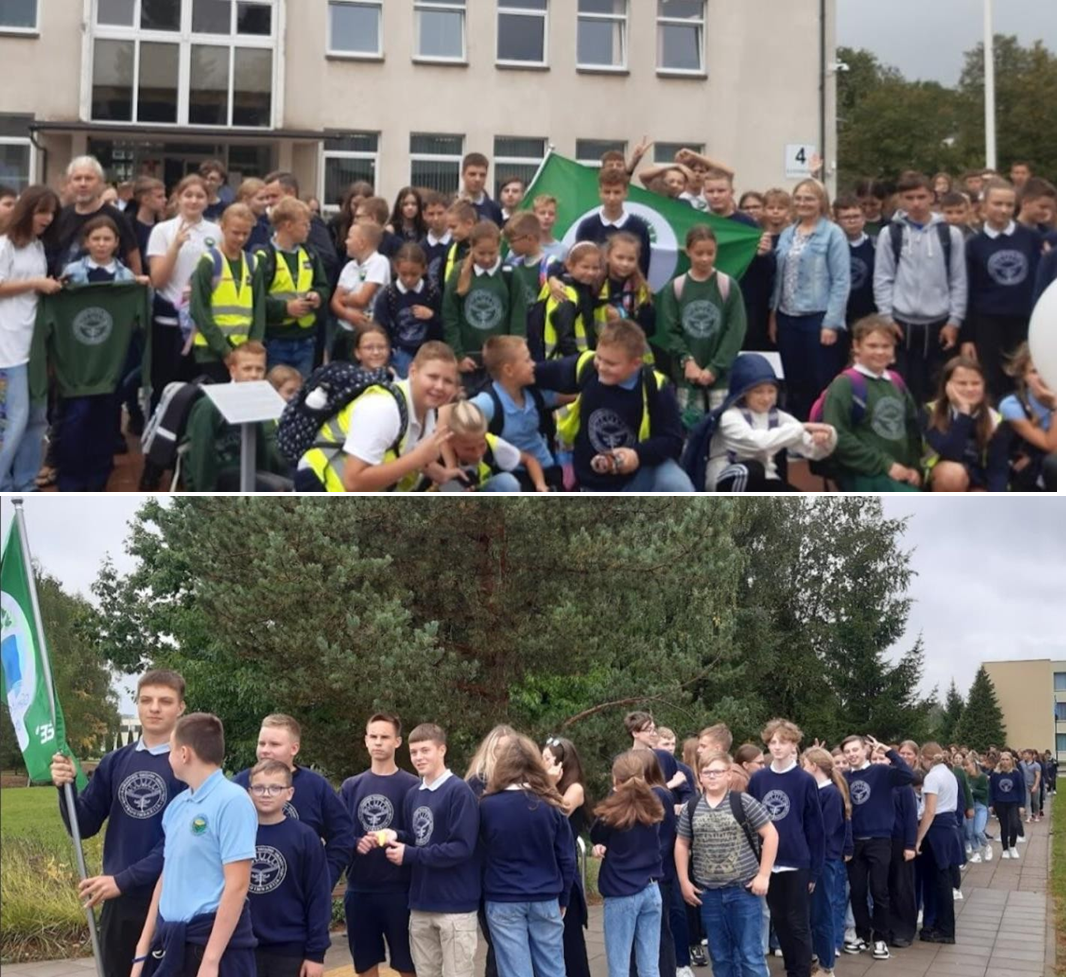 Progimnazijos mokiniai aktyviai dalyvavo renginyje - 2024 m. vyksiančio žygio  pėsčiomis aplink Baltijos jūrą - ekspedicijos ,,Išsaugokime Baltiją" -  pradžia. 
Tai pat  progimnazijos pradinių klasių ir  6-8 klasių mokiniai dalyvauja  pakuočių atliekų tvarkymo  organizacijos „Žaliasis taškas“  organizuojamų edukacijų cikle „Žaliasis raštingumas“. 
Gamtosauginio komiteto  mokiniai parengė 5 skirtingas „Kahoot“ viktorinas apie  klimato kaitą, rūšiavimą.
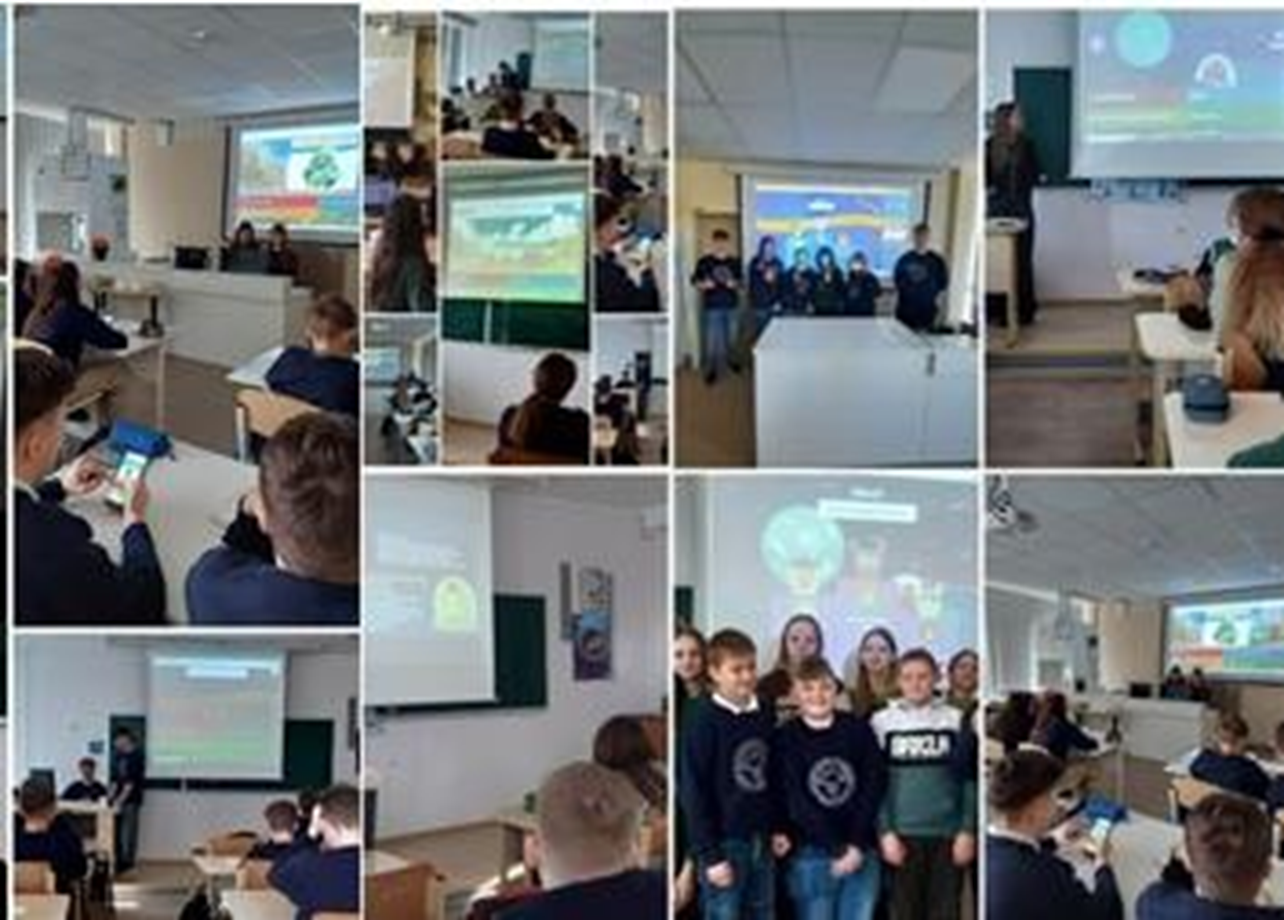 Projektai
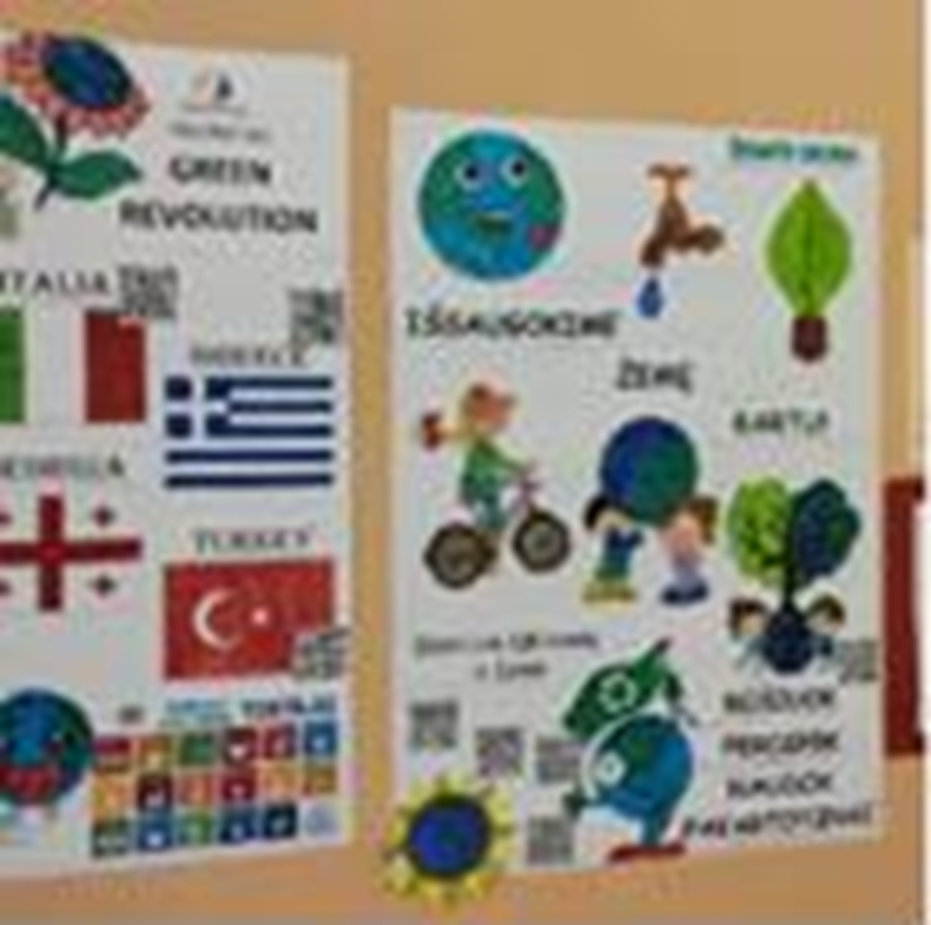 3 kl. mokiniai dalyvavo tarptautiniame  eTwinning projekte „Green  revolution“. Projekto  tikslas yra išsiaiškinti, kas yra  klimato kaita, kokios jos pasekmės. 
Kovo pradžioje Rumunijoje vyko Erasmus + jaunimo mainų  projektas „Sustain – able“,  jame dalyvavo progimnazijos  Gamtosauginės mokyklos  komiteto mokytoja. Projekto  tikslas – ugdyti kompetencijas,  reikalingas praktikuojant tvarų  gyvenimo būdą.
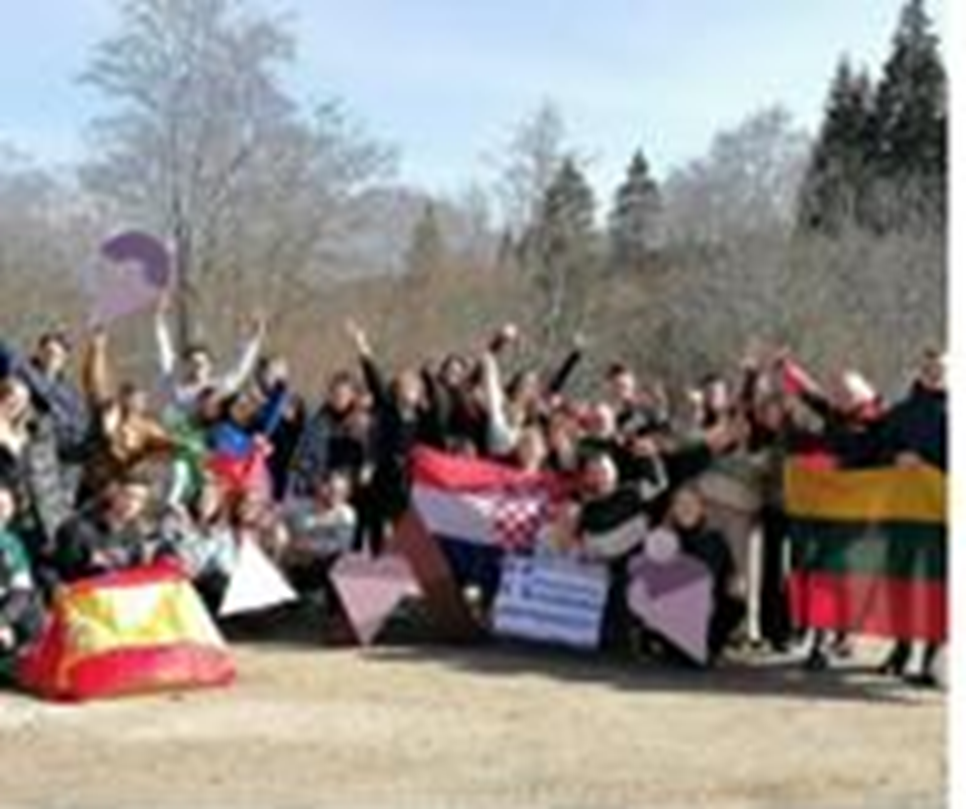 Akcijos
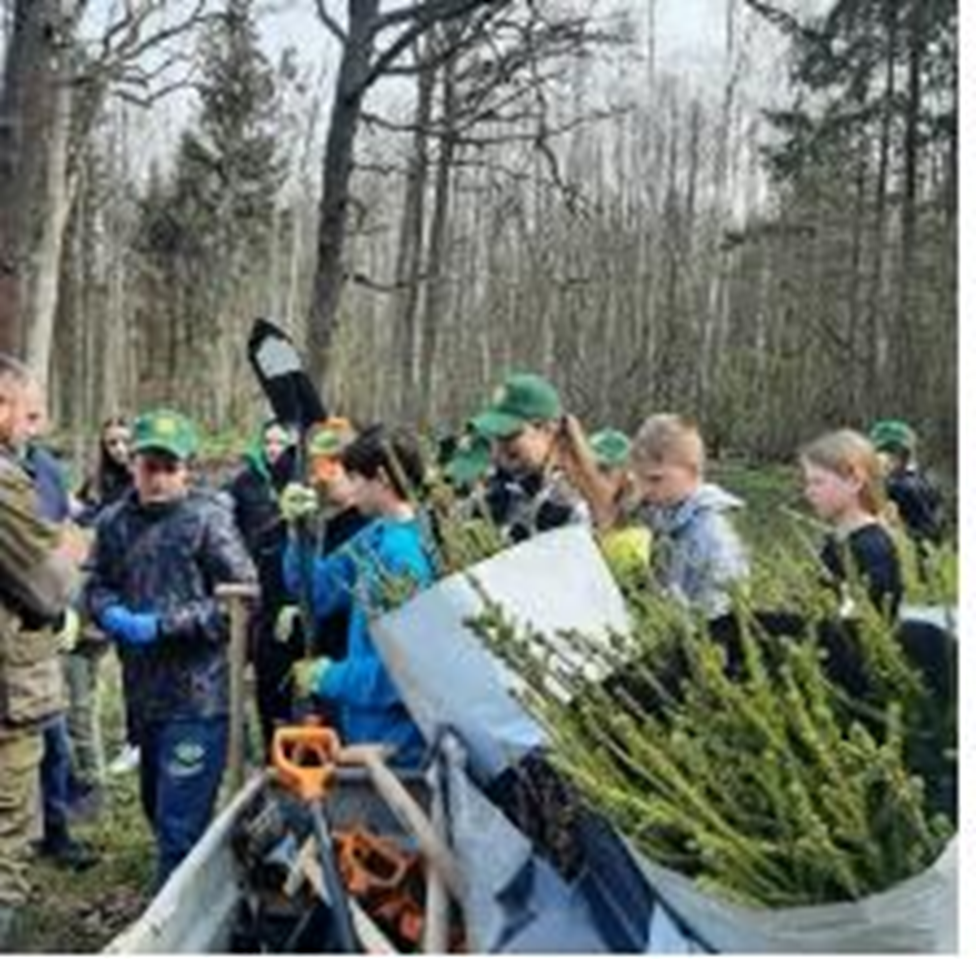 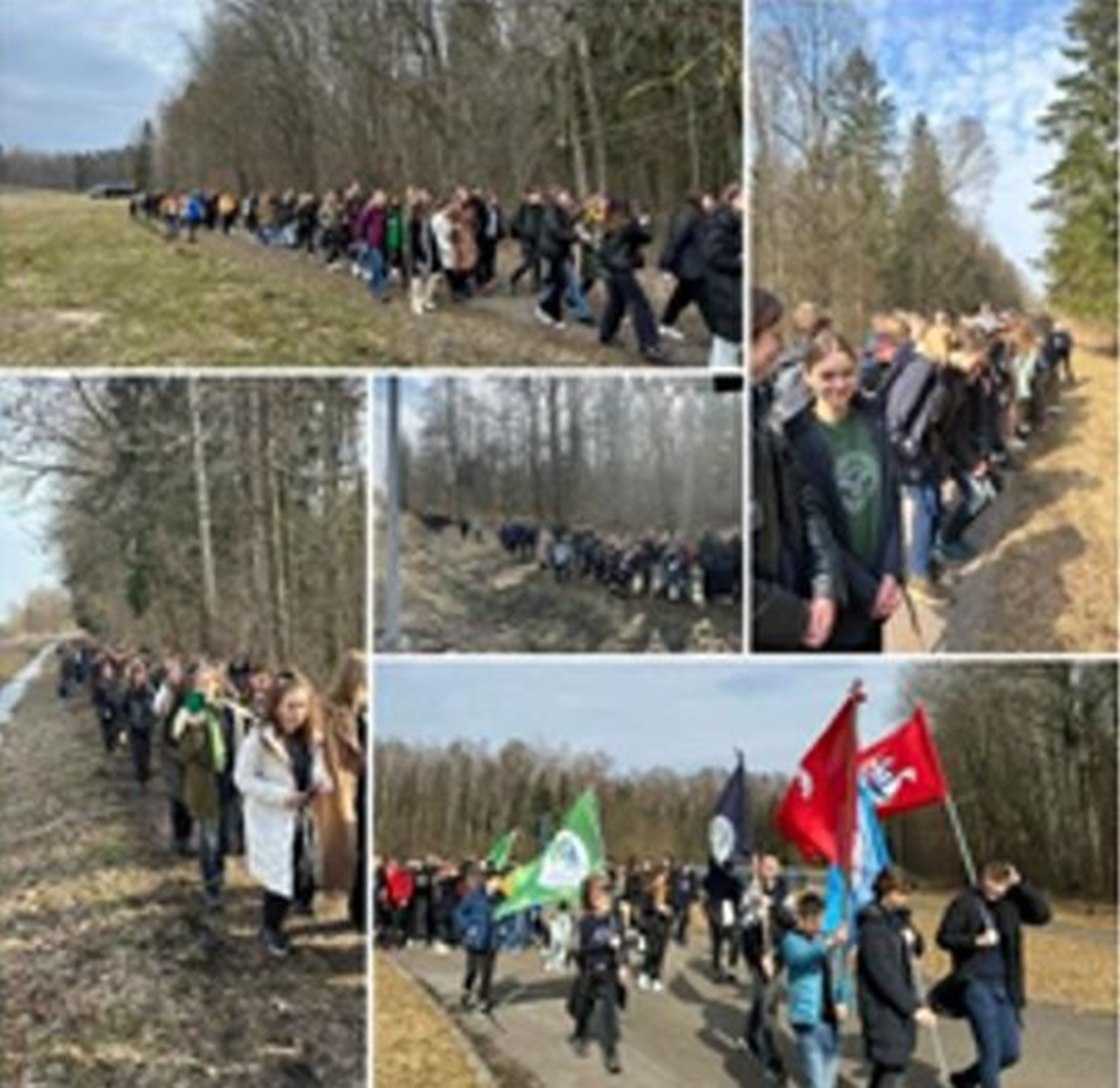 Kovo 20 dieną progimnazijos 5 - 8  klasių mokiniai, jų mokytojai dalyvavo  akcijoje „Apkabinkime Žemę”.
 Progimnazijos mokiniai  Pravieniškių girininkijoje  Pašulių miške pasodino apie  1000 eglaičių, kiek daugiau nei  praėjusiais metais. 
Progimnazijoje daugybę metų  tęsiama pavasarinė tradicija mokinių, jų tėvų pagamintų inkilų  paroda ir jų kėlimas progimnazijos  teritorijoje.
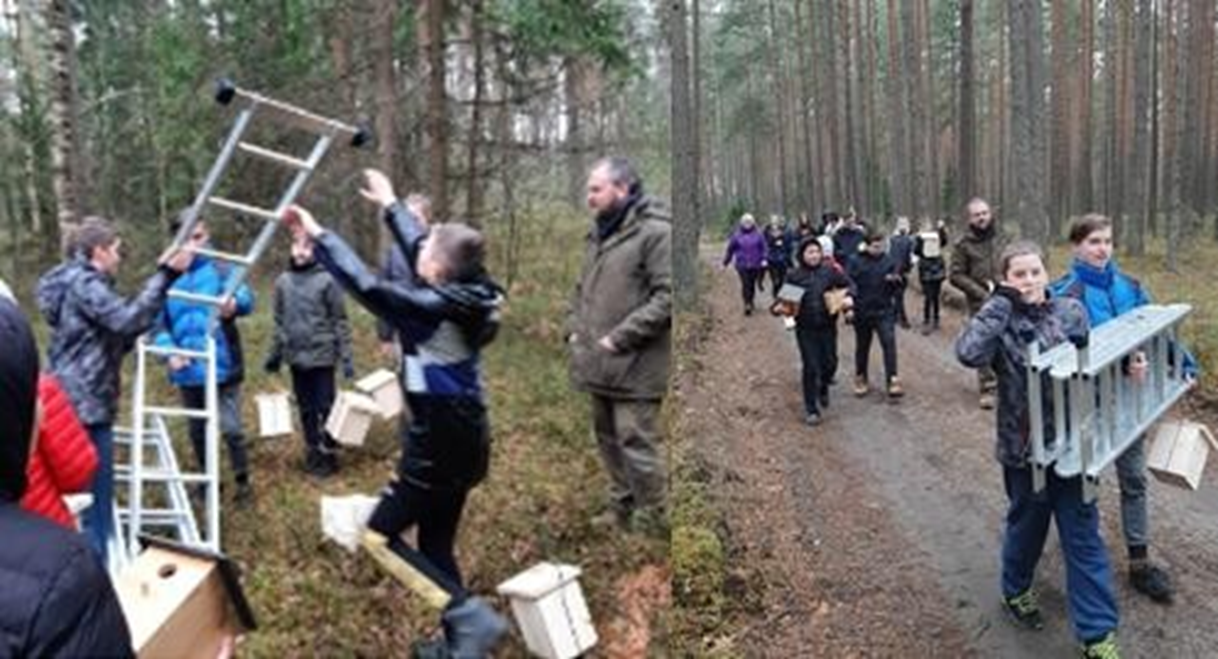 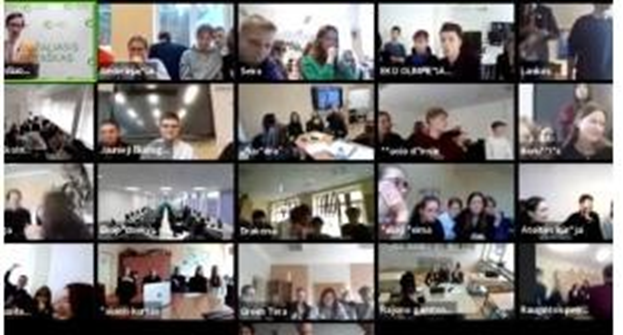 Žalioji odisėja
Kaišiadorių Vaclovo Giržado progimnazijos atstovaujamai „Ekopėsekys“ komandai puikiai sekasi. Du metus iš eiles patenkame į finalą.
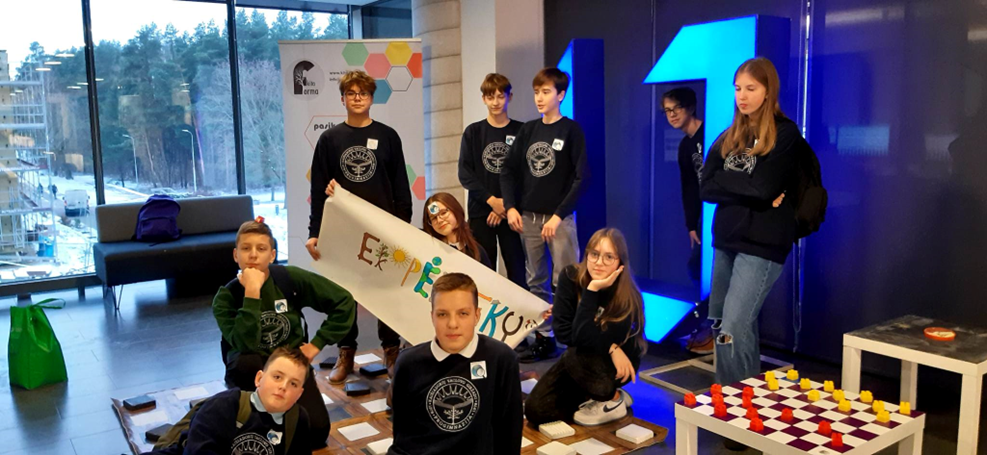 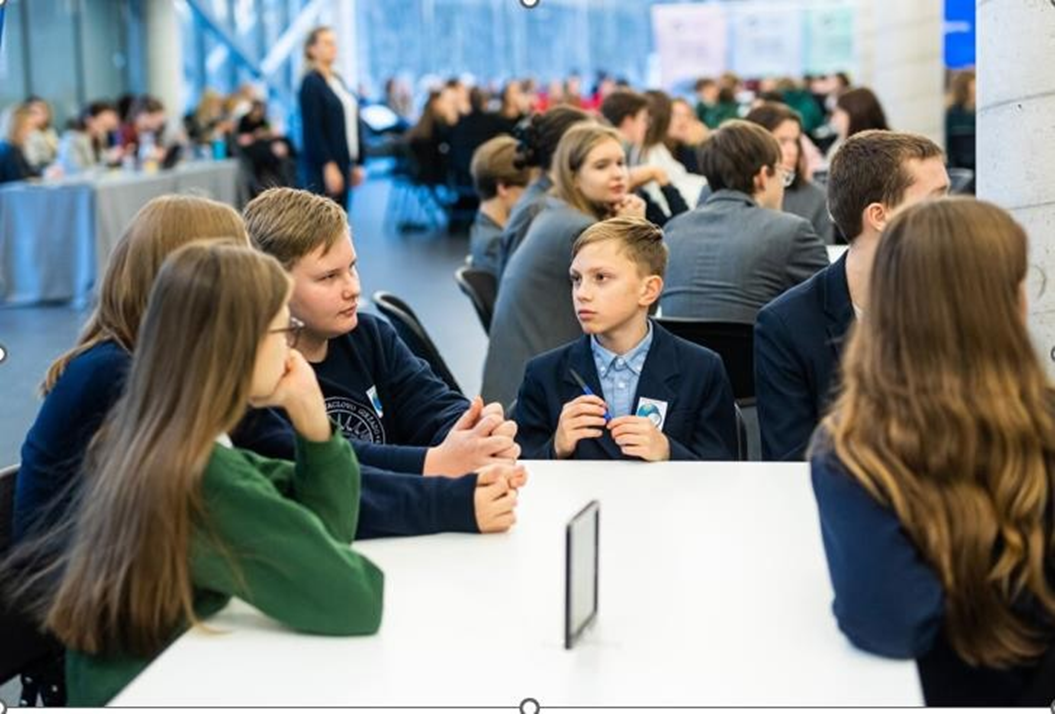 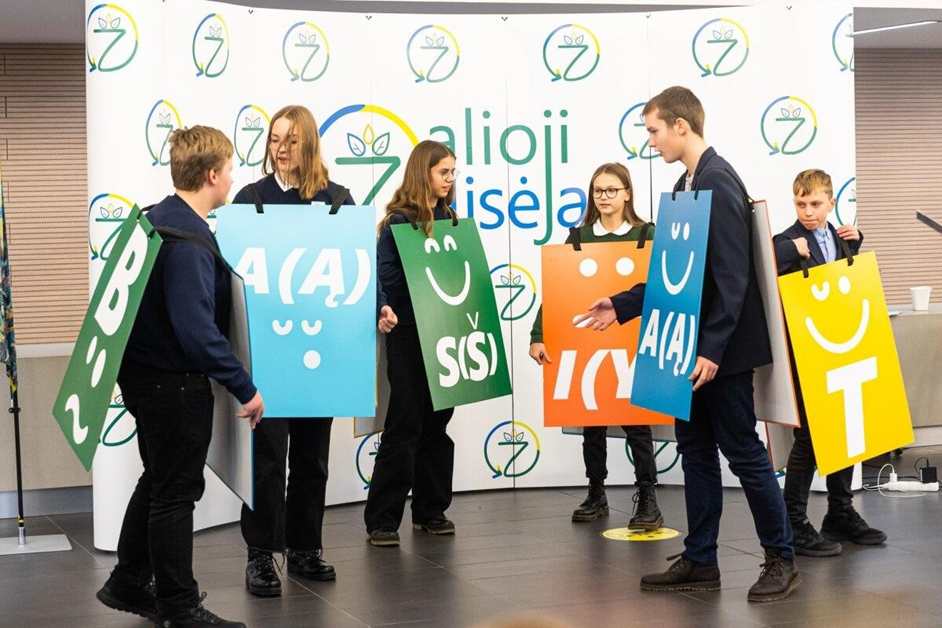 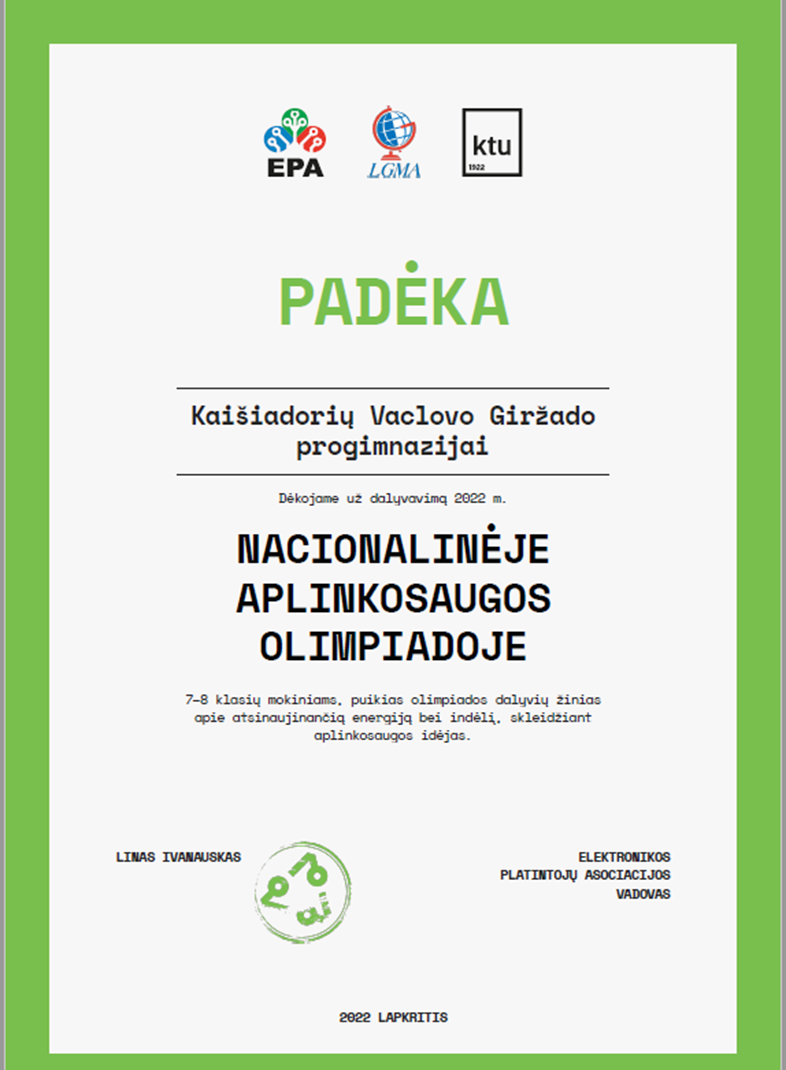 Padėkos
Mūsų progimnazija kiekvienais metais gauna Padėka už dalyvavimą „Nacionalinėje aplinkosaugos olimpiadoje“

Emilija Marija Brazytė apdovanota  diplomu už puikias žinias.

Raigardas Kriugžda apdovanotas diplomu už puikias žinias.
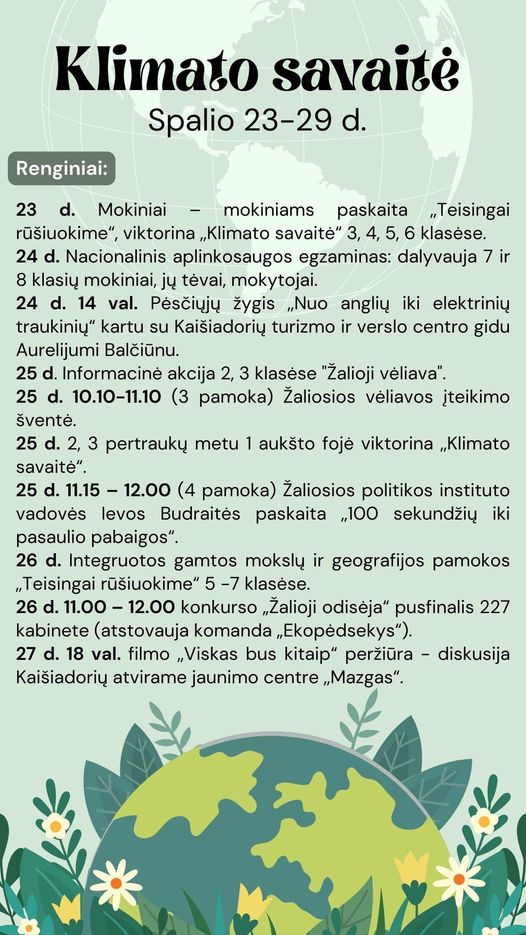 Klimato savaitė
Klimato savaitės metu turėjome daug įvairiausių renginių, paskaitų apie klimatą, atliekas bei jų rūšiavimą.
Tyrėjo diena progimnazijoje	2023 - 05 - 31
Paskutinę gegužės dieną progimnazijoje vyko	tradicine tapusi	"Tyrėjo diena" -	netradicinio ugdymo
veiklos. Šiais metais "Tyrėjo dienoje" dalyvavo gausus būrys mokslininkų, įvairių pilietinių iniciatyvų organizatorių
ir netgi televizijos ir socialinių kanalų žvaigždžių.
Visuomenininkas, tvarios gyvensenos populiarintojas Giedrius Bučas mokiniams skaitė paskaitą „Apkabinkim  Baltijos jūrą“ bei organizavo praktines veikalas "Atšvaitų gamyba iš antrinių žaliavų".
Su Mantu Marčiukaičiu (Lietuvos energetikos institutas) mokiniai konstravo vėjo jėgainiųmodelius.
"Tyrėjo dienoje" sulaukėme ir išskirtinio svečio - į renginį atvyko Ignas Kančys, "Mokslo sriubos" redaktorius,  kuris pristatė ,,Mokslo sriubos“ virtuvę.
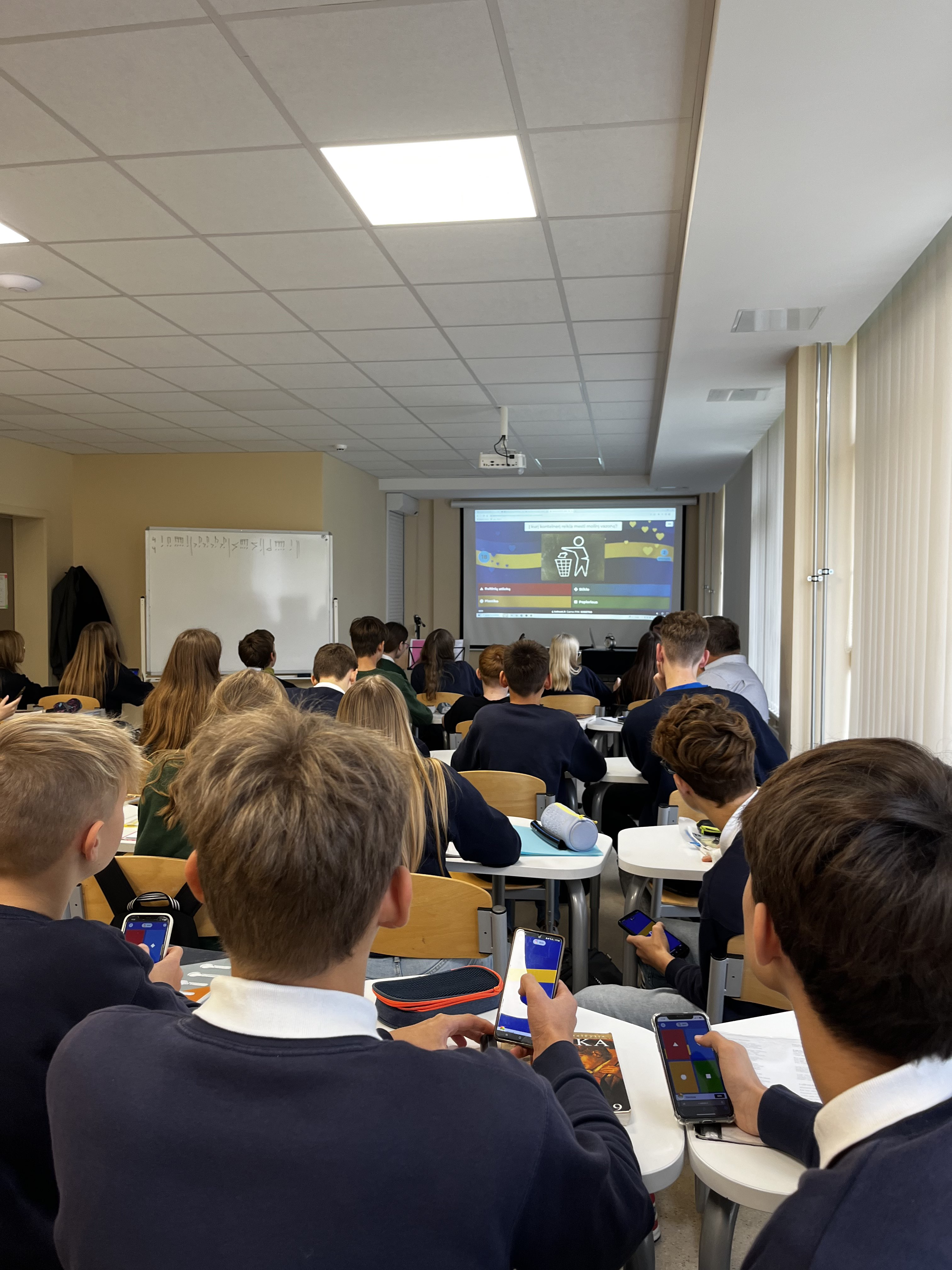 Tyrimas
Šias metais buvo atliktas Gamtosauginės mokyklos inicijuojamas tyrimas „Atliekų rūšiavimas“
Atsakingas rūšiavimas
Ar mokykloje esate kalbėję apie rūšiavimo svarbą?
Tikslas:
Ugdyti progimnazijos mokinių žinias
apie rūšiavimą bei poreikį rūšiuoti.
Progimnazijoje atlikome apklausą
„ATLIEKŲ RŪŠIAVIMAS“. Dalyvavo
285 progimnazijos mokiniai.
Mokiniai atsakė į 24 klausimus.
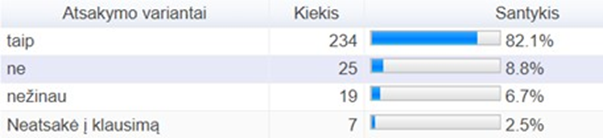 Ar tu mokykloje rūšiuoji atliekas?
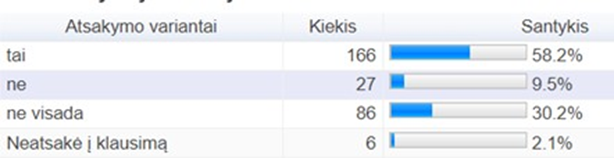 Į kurį konteinerį mestumėte panaudotą popierinę servetėlę?
Ar žinote, kaip teisingai rūšiuoti atliekas?
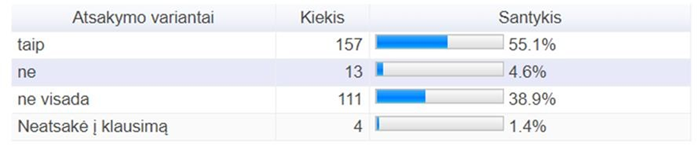 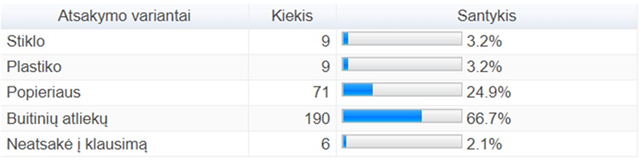 Į kurį konteinerį mestumėte tuščią traškučių pakelį?
Į kurį konteinerį mestumėte tuščia gėrimų skardinę?
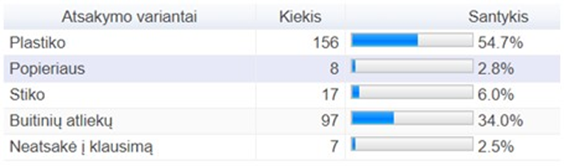 Apklausos išvados
Apklausos rezultatai aptarti visose klasėse. Progimnazijoje ne visi mokiniai  žino, kaip tinkamai rūšiuoti, kokia yra rūšiavimo svarba, per kiek laiko suyra  atliekos. Atsižvelgiant į apklausos rezultatus visose 4-8 klasėse(24)  Gamtosauginės mokyklos komiteto nariai pravedė “Kahoot” viktorinas apie  rūšiavimą, klimato kaitą. Mokiniai skatinami dalyvauti Gamtosauginės  mokyklos veiklose.
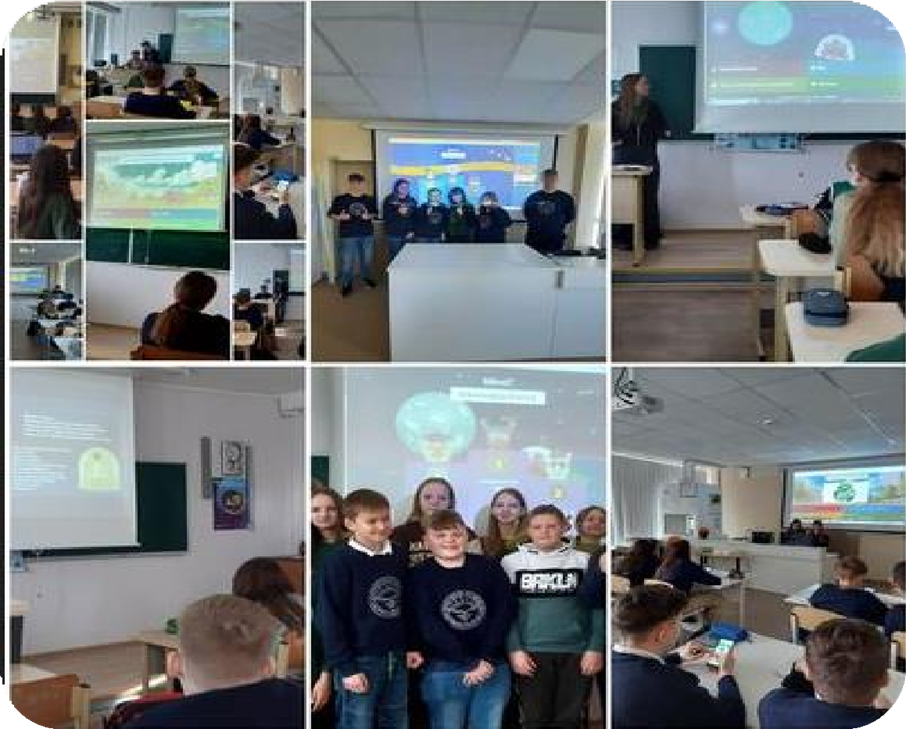 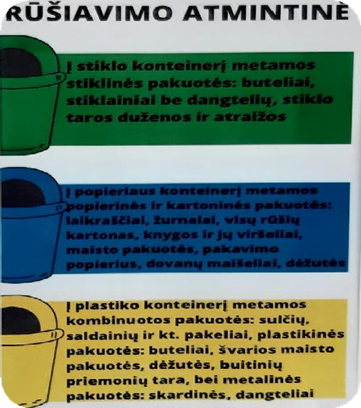 Plakatai skatinantys rūšiuoti!
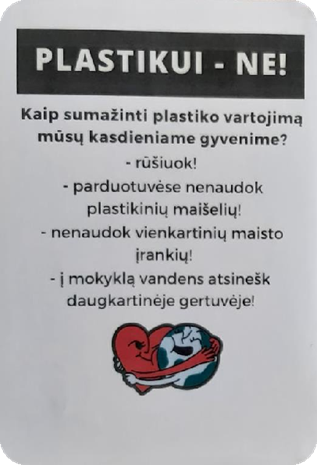 Gamtosauginio komiteto nariai sukūrė plakatus skatinančius rūšiuoti ir juos iškabino mokyklos koridoriuose ir stenduose.
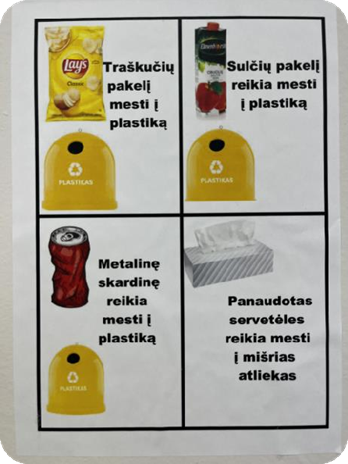 Mokyklos koridorius, kabinetus, stendus papuošemė „Žaliosios Odisėjos“ atsiųstais plakatais.
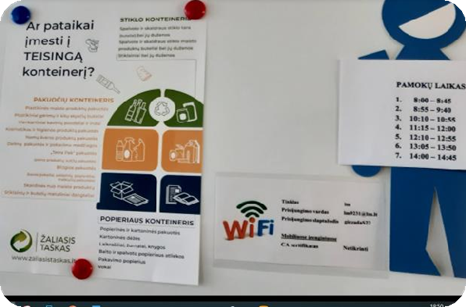 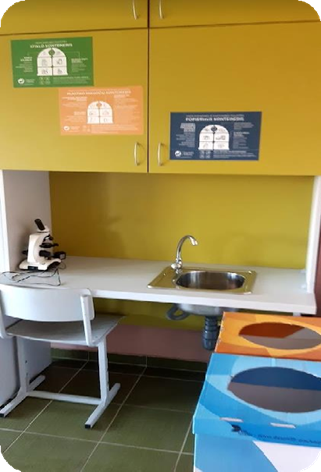 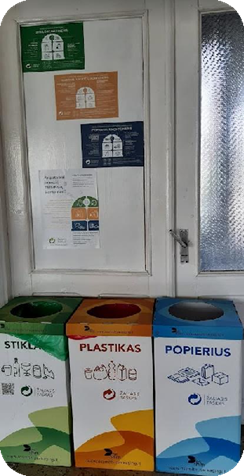 Skatiname taupyti!
Gamtosauginio komiteto nariai suprojektavo lipdukus skatinančius taupyti vandenį ir elektrą. Elektrą taupyti skatinančius lipdukus priklijavome prie elektros prietaisų, jungiklių
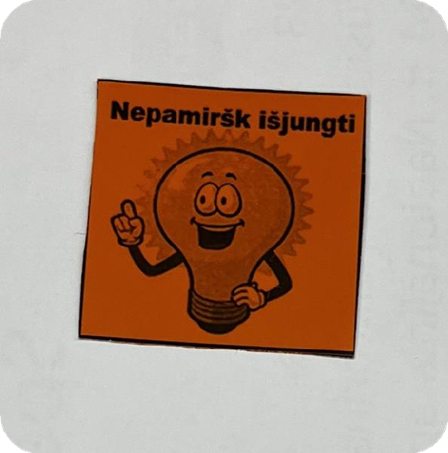 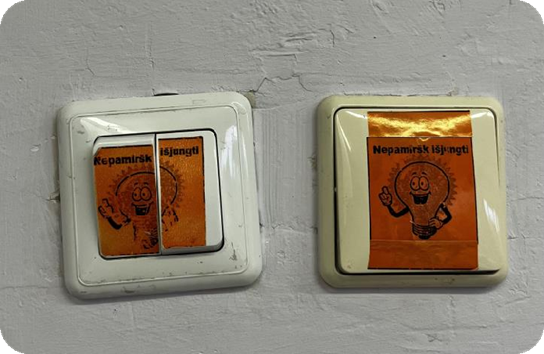 Skatiname taupyti!
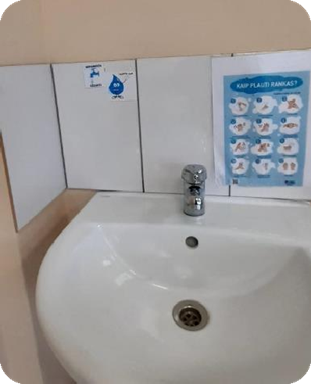 Vandenį taupyti skatinančius lipdukus klijavome prie kriauklių.
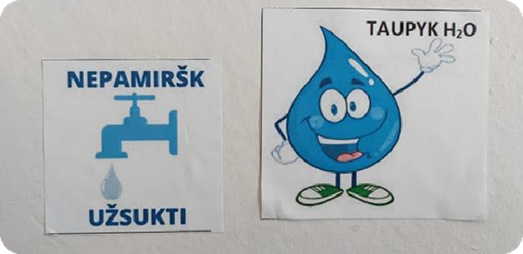